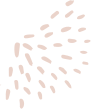 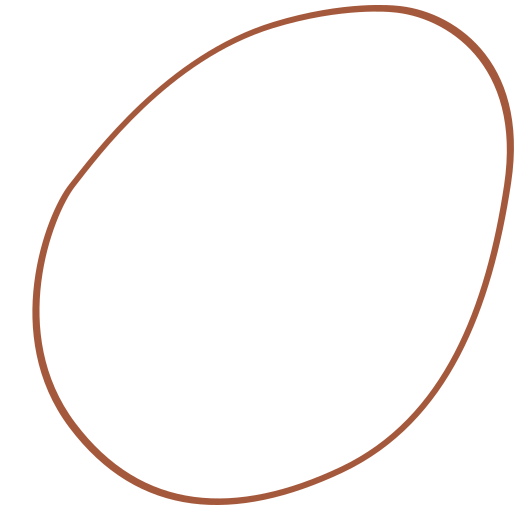 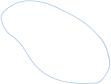 Звукопроизношение
ч.3
Что такое артикуляционная гимнастика? Артикуляционная гимнастика для укрепления мышц щек и губ

Халидова Е.П. 
учитель-логопед
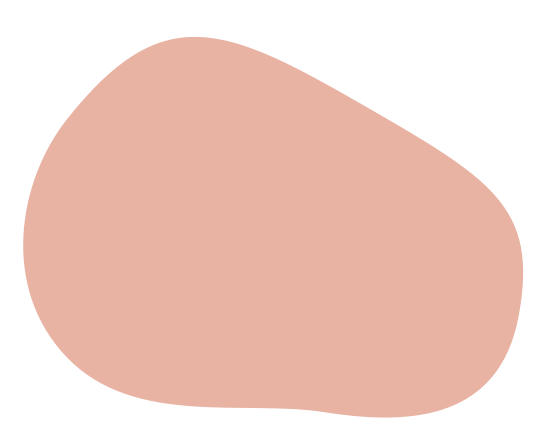 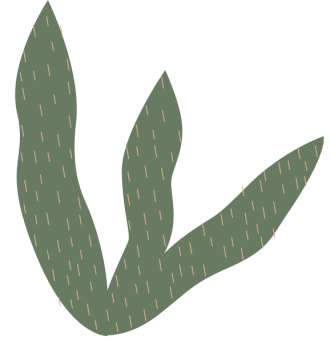 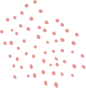 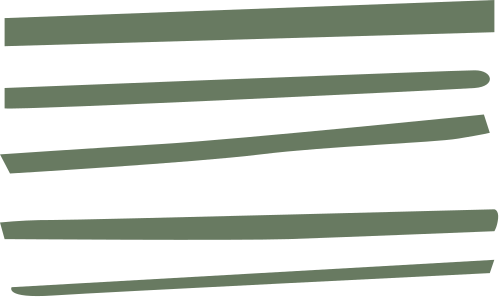 Артикуляционная гимнастика – совокупность специальных упражнений, направленных на укрепление мышц артикуляционного аппарата, развитие силы, подвижности и дифференцированности движений, участвующих в речевом процессе органов.
Цель артикуляционной гимнастики:
 разложение сложного артикуляторного уклада на более лёгкие элементы, а затем их объединение;
 укрепление мышц артикуляционного аппарата;
 выработка кинестетических ощущений;
развитие подвижности артикуляционных органов.
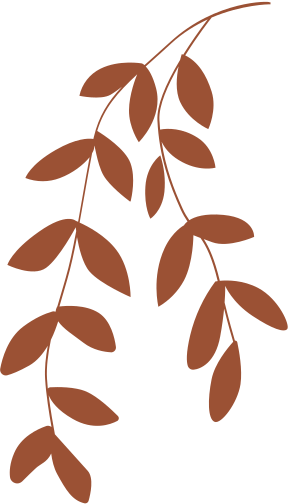 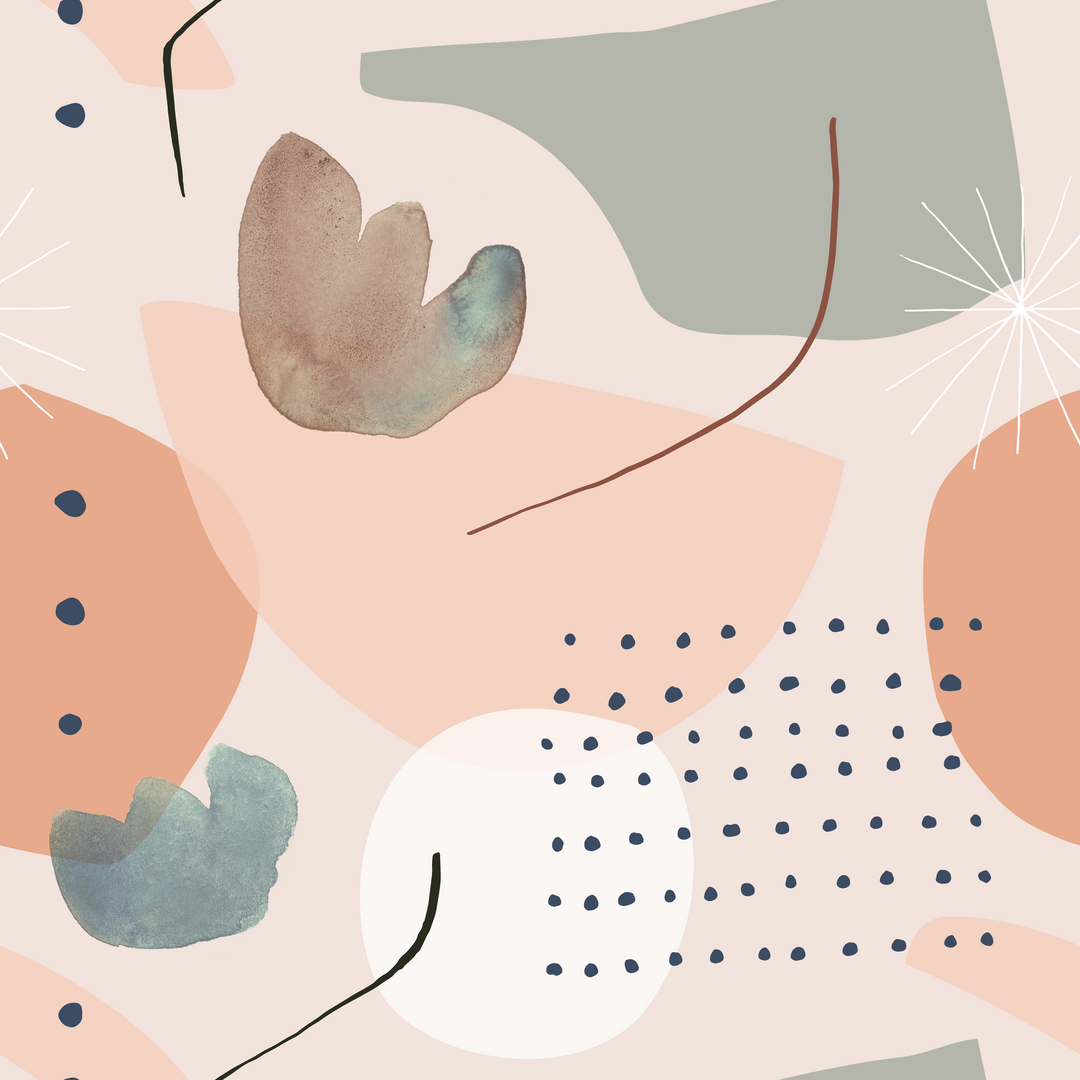 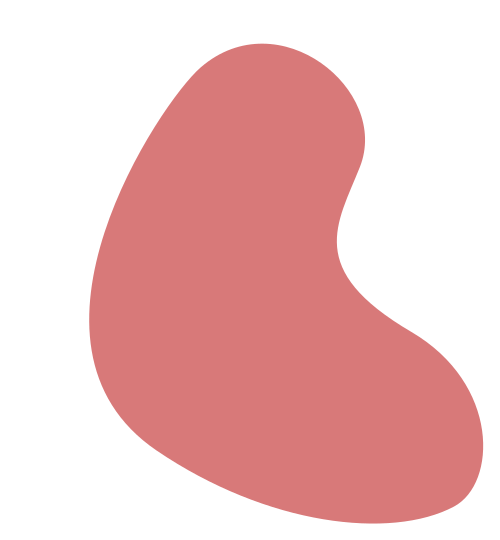 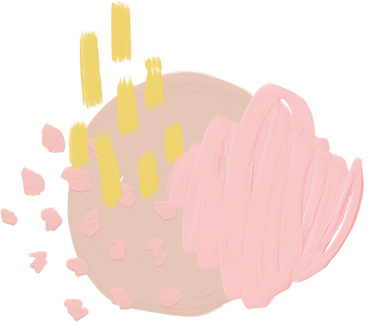 Упражнения для укрепления мышц щек
Упражнение "Толстячок"
      Надуваем щеки.
Упражнение "Догонялки". 
Надуваем щеки по очереди.
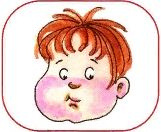 Упражнение "Худышка"
       Втягиваем щеки.
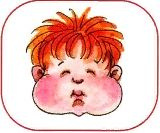 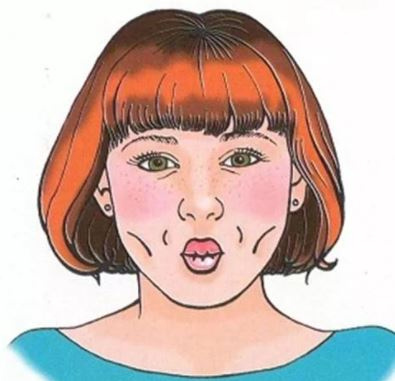 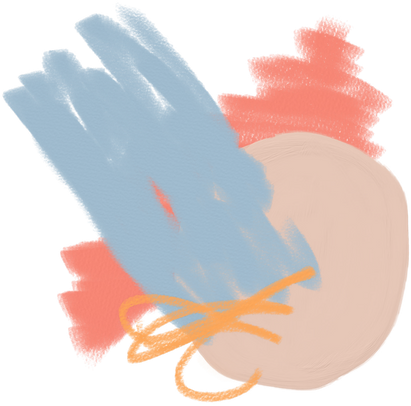 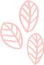 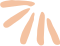 Упражнения для укрепления мышц губ
Упражнение "Окошко"
Широко открываем рот, держим 5-7 секунд, закрываем.
Упражнение "Заборчик"
Улыбнуться, с напряжением обножив сомкнутые зубы.
Упражнение "Дудочка"
С напряжением вытянуть губы вперед, зубы сомкнуты, держим 5-7 секунд.
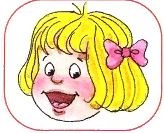 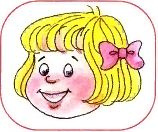 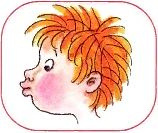 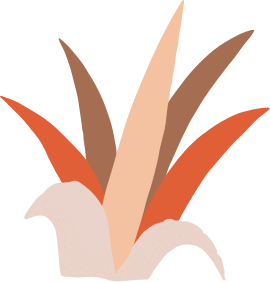 Артикуляционная гимнастика проводится по подражанию перед зеркалом под счёт. Если движение не получается, то возможна механическая помощь. 

Важно обращать внимание на качество выполнения каждого упражнения, на различные параметры движений: точность, чистоту выполнения, плавность и т.д. Обращается внимание на способность удерживать движение определенное время, следить за объемом движения, переключаемостью движения.
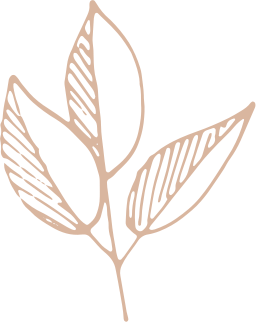 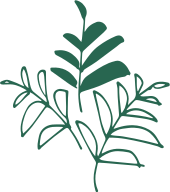